«Что можно сделать из нефти?»
нефть
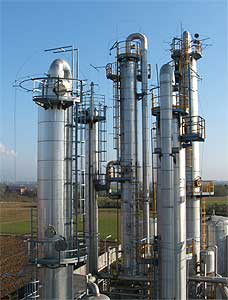 Первичная переработка нефти - это перегонка, в результате которой нефтепродукты разделяются на составные части (их называют фракциями):
сжиженный газ
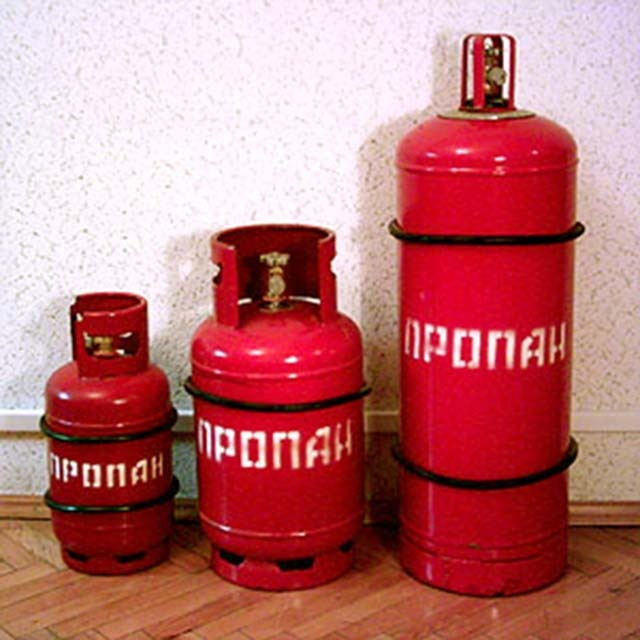 Бензины- автомобильный и авиационный
Реактивное топливо
керосин
Дизельное топливо( солярка – одно и то же)
мазут
Первые пять видов нефтепродуктов являются топливом. А мазут перерабатывают для получения:
парафина
битума
жидкого котельного топлива
Различных топливных масел
При смешивании битума с минеральными веществами получается асфальт (асфальтобетон), используемый в качестве дорожного покрытия.
Из нефти выпускают широкий ассортимент смазочных материалов:
смазочное масло;
электроизоляционное масло;
гидравлическое масло;
пластичную смазку;
смазочно-охлаждающую жидкость;
вазелин.
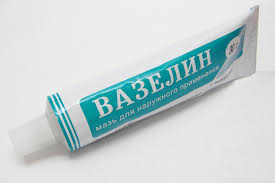 Масла, получаемые из нефти, идут на приготовление мазей и кремов.
Оставшийся после перегонки нефти концентрат называется гудроном. Он идет на дорожные и строительные покрытия.
Вторичная переработка нефти включает в себя изменение структуры ее компонентов - углеводородов. Она дает сырье, из которого получают:
синтетические каучуки и резины
синтетические ткани
Моющие средства
растворители, краски и лаки
красители
удобрения
ядохимикаты
воск
И многое-многое другое…
Даже отходы переработки нефти имеют практическую ценность. Из отходов перегонки нефти производится кокс. Его используют в производстве электродов и в металлургии. А сера, которую извлекают из нефти в процессе переработки, идет на производство серной кислоты.
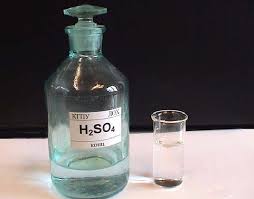